From majoranas to manufacturing
Physics Career Seminar
10 November 2022
Dr. Jeff Damasco (he/him)
Process Engineer at Intel
University of Illinois at Urbana-Champaign, Physics Ph.D. 2019
UCLA, Physics B.S. 2011
Seminar agenda
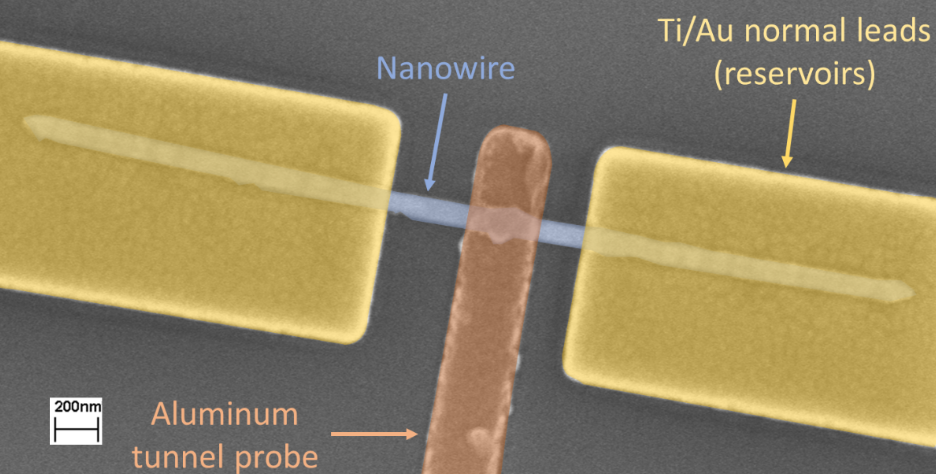 My time at grad school
What Intel does
Why I wanted to work at Intel
What Process Engineers at Intel do
Examples of engineering work
First months – what to expect
Day-to-day & on-call
Taken from thesis defense of J. Damasco
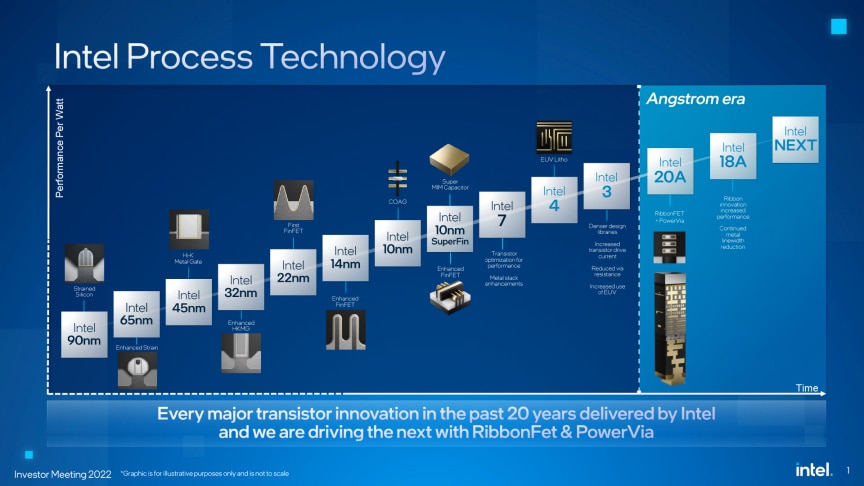 Taken from https://www.intel.com/content/www/us/en/silicon-innovations/6-pillars/process.html
My Journey through grad school
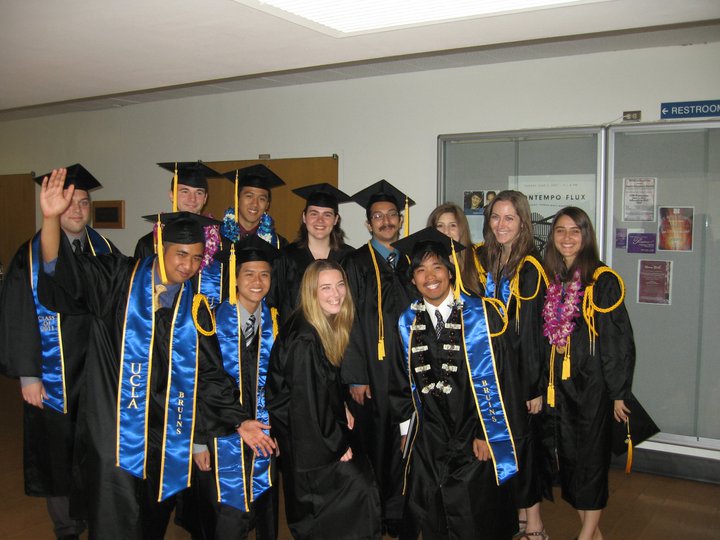 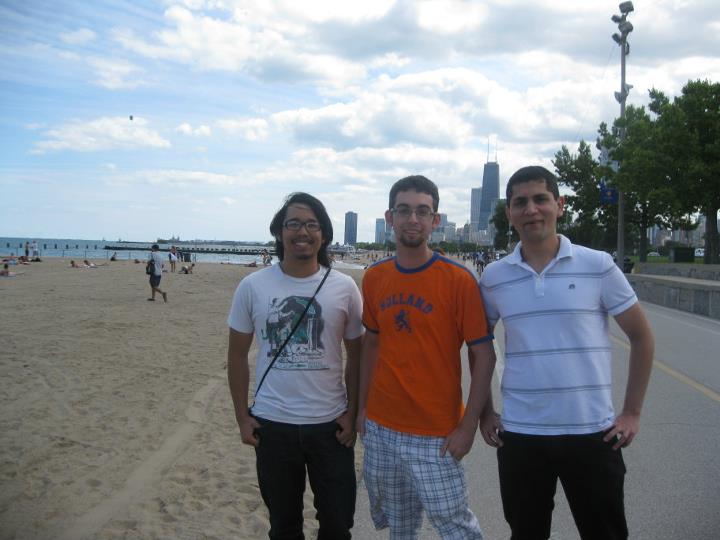 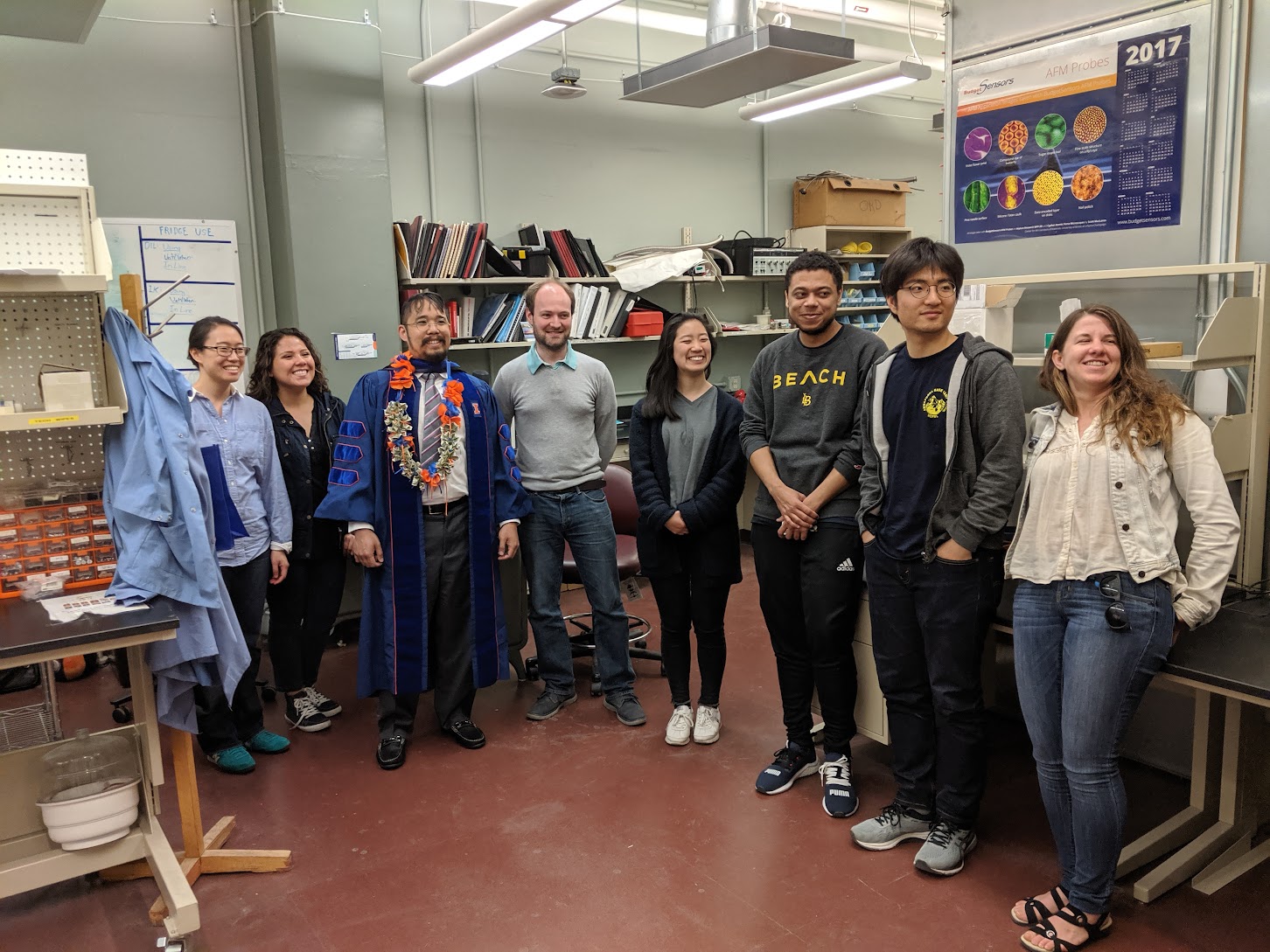 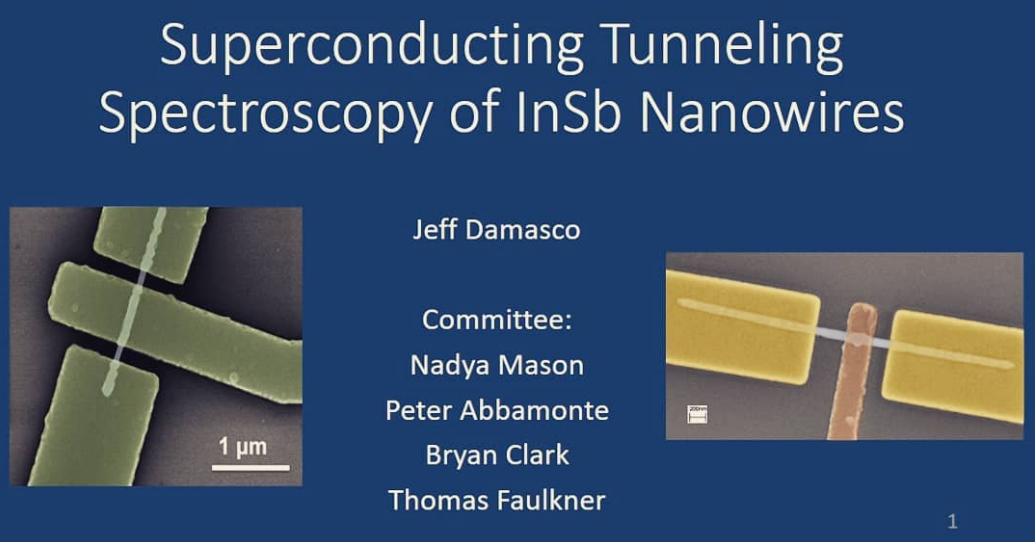 What I did in grad school
Electrical testing
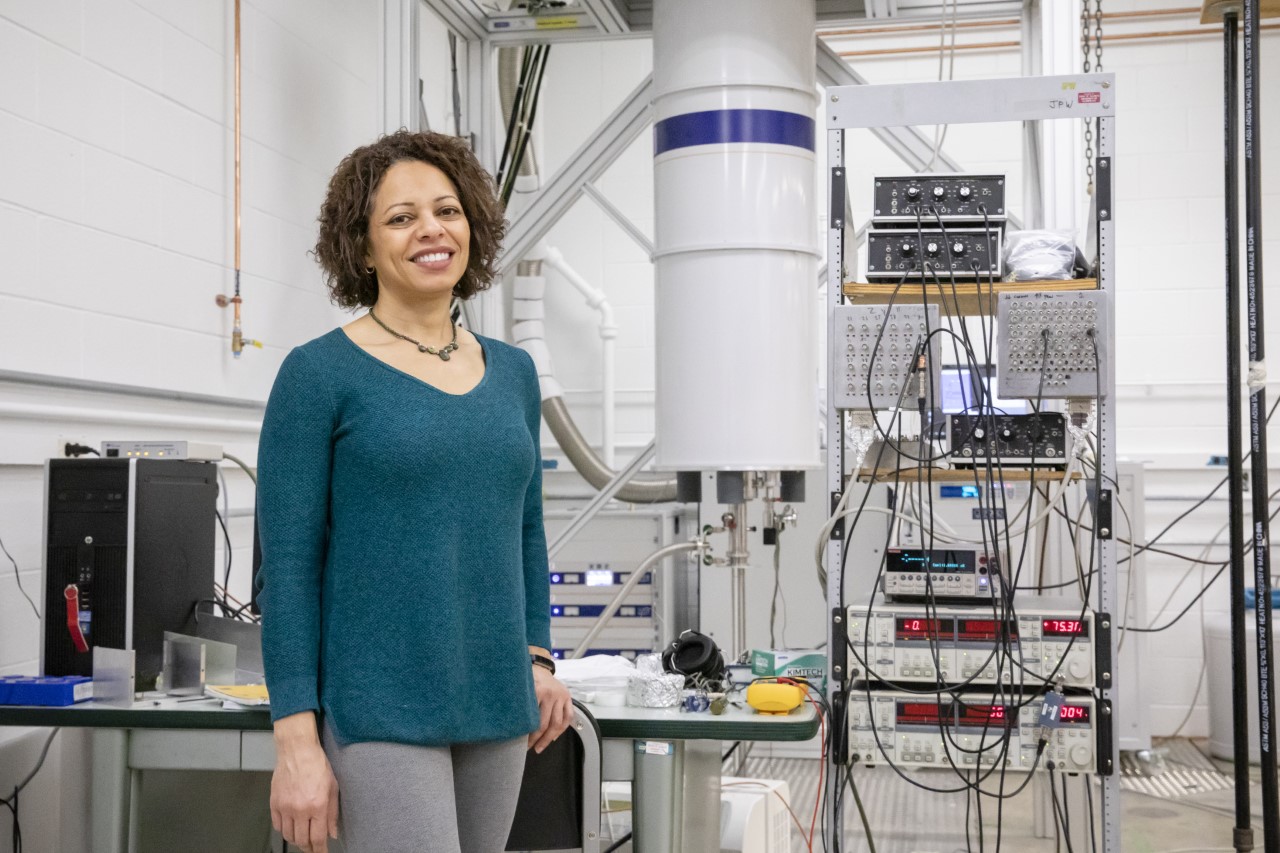 Wet etching
Metal deposition
E-beam lithography
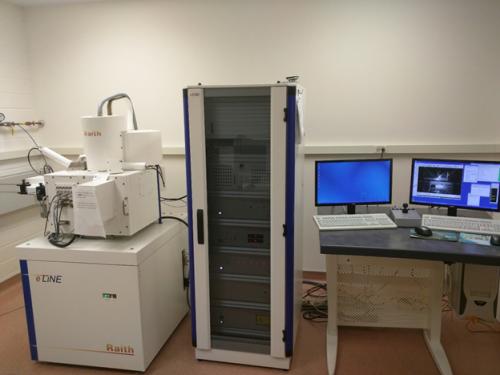 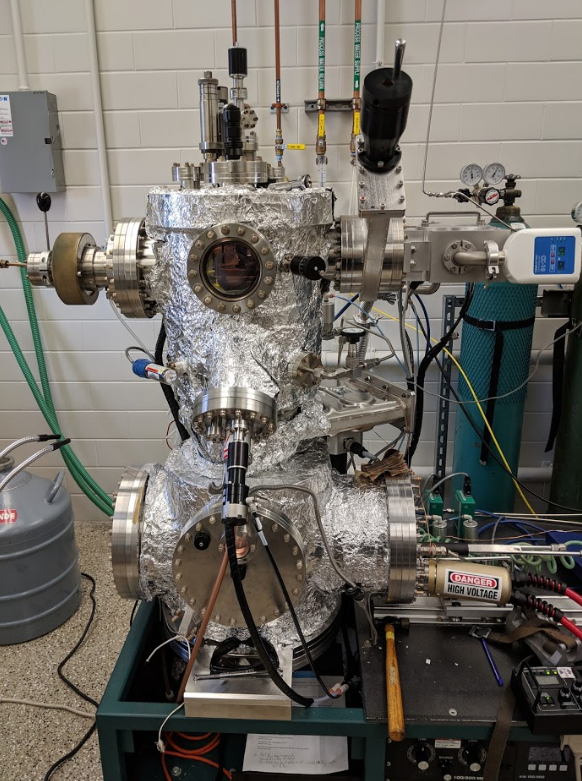 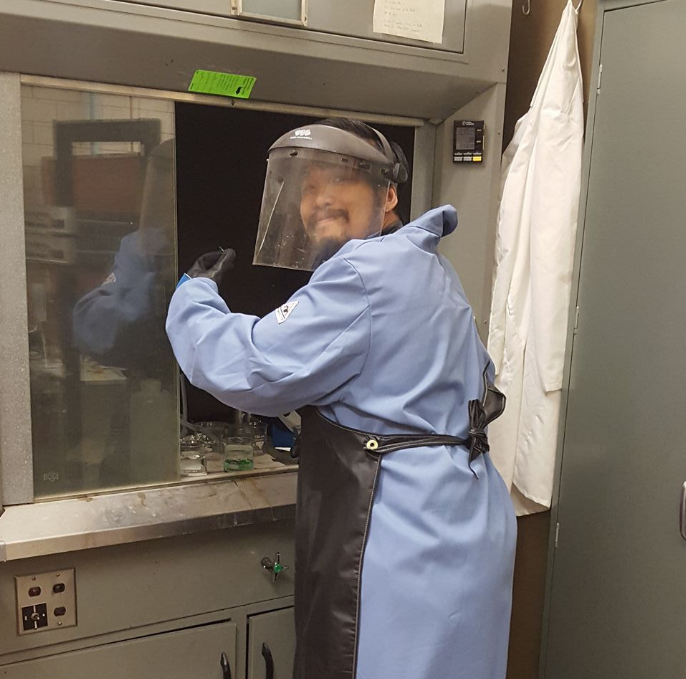 https://www.auburn.edu/cosam/cuwip/speakers.htm
HW/SW integration
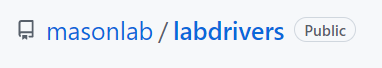 https://mrl.illinois.edu/facilities/equipment/raith-eline-electron-beam-lithography-system
Taken from thesis defense of J. Damasco
https://github.com/masonlab/labdrivers
And more!
What I did in grad school
Defined process to build superconducting probe device
Patterning (optical + ebeam)
Metallization (thermal + ebeam)
Etching (wet + dry)
Characterized “goodness” of superconducting probe
Measured effective QPC length
Failure analysis of AlOx barrier
Collaborated with Delft, Pittsburg, and others to obtain InSb nanowires
Images from J. Damasco, et al., Appl. Phys. Lett. 115, 043503 (2019)
Personal motivations to work at intel
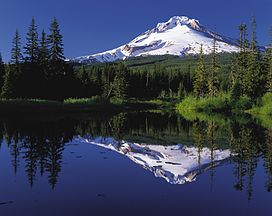 Satisfaction out of obtaining repeatable results
Love for automation/programming & integrating HW/SW
Domain expertise: semiconductor physics & metal deposition
Working on a diverse team
Data-driven decisions
More money than academia
The great outdoors
Food in Portland
https://www.fhwa.dot.gov/byways/photos/62736
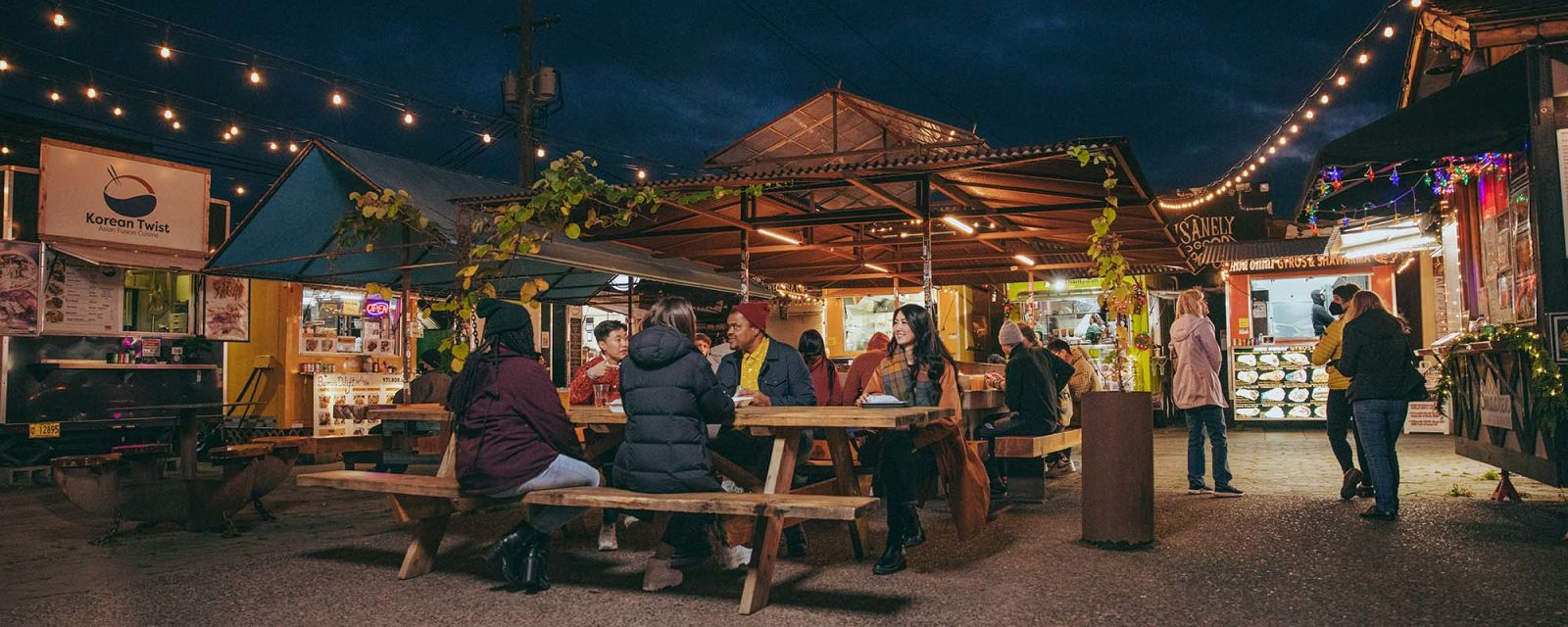 https://www.travelportland.com/culture/food-cart-pods/
Disadvantages of industry
Problems are not necessarily new and exciting
Not guaranteed to travel to new places (e.g., for conferences)
Potentially way too many/useless meetings
Implied pressure to work more than typical 8-hour days
Subject to customer whims (internal & external)
What does intel do?
Intel makes chips for computers, servers, cars, etc.!
Transistors turned on via gate control
To build, need to:
Define n/p-type wells
Define the gate
Define S/D
Connect gates, sources, drains
Intel owns process from silicon start to packaging end
Semiconductor industry moving towards 3D structures
What process engineers do
Quick summary: engineers specialize in the equipment & process of one or several steps
Areas: Litho, Etch, Diffusion, Thin Films, Planar, Integration, Sort, FBE, TSV
Further subdivisions into sub-areas and groups
Groups work on one or several steps; total # steps = O(103)
Engineers can own tools, layers, or initiatives
Collaborate with integration & other modules
Write & update spec to clearly dictate how modules function
Transfer processes to the Virtual Factory
Ultimate goal: define a process and make it manufacturable!
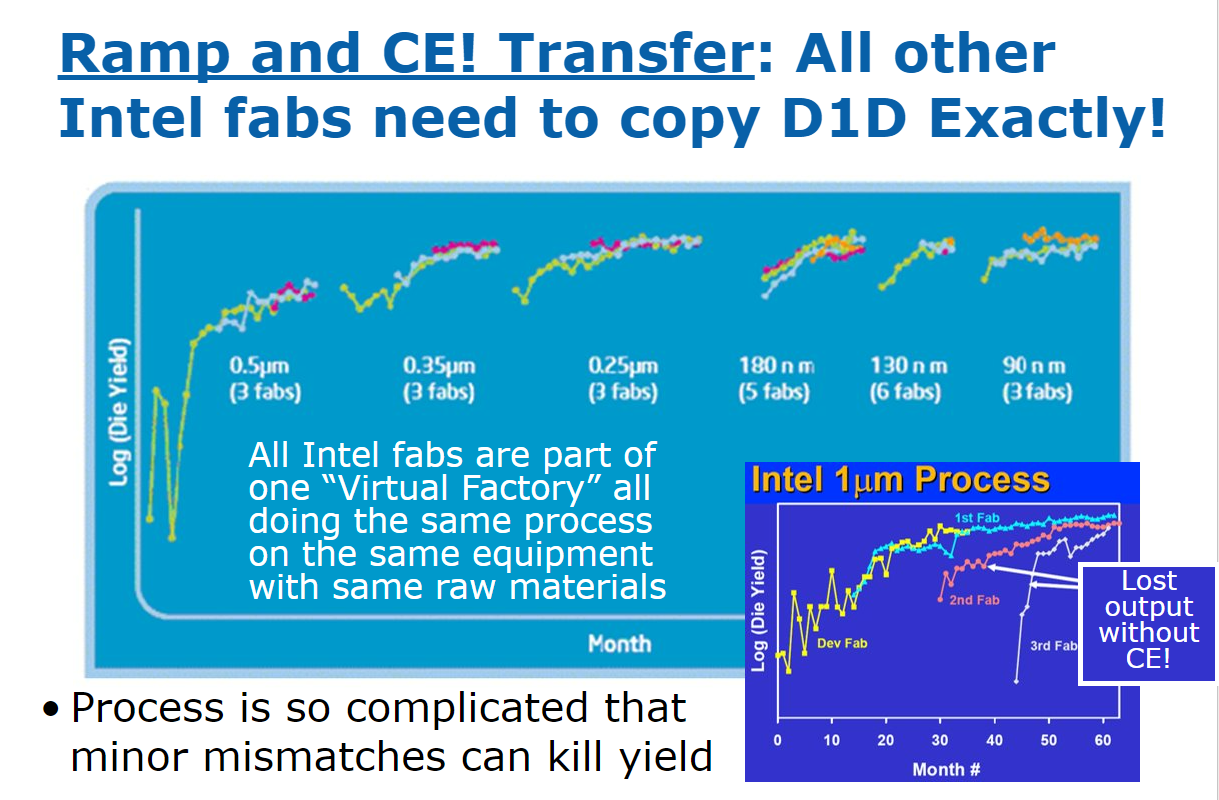 Example: Sending a recipe to a friend
Slide courtesy D. Bergstrom
skills to succeed at intel
Factory values & goals
Values
Goals
Hardware
Process
Automation
Safety
Quality
Output
What are some examples of these values & goals?
Safety, quality, and output
Safety: 
Secondary containment to avoid chemical spills
Eliminating the need to use certain chemicals
Quality:
Running equipment health monitors after maintenance
Improving within-wafer metrics to ensure performance uniformity
Eliminating human intervention via automation
Output:
Equipment improvements to ensure equipment are up as long as possible
Extending equipment lifetime with improved cleans or part robustness
Example: pressure optimization to prevent premature part death
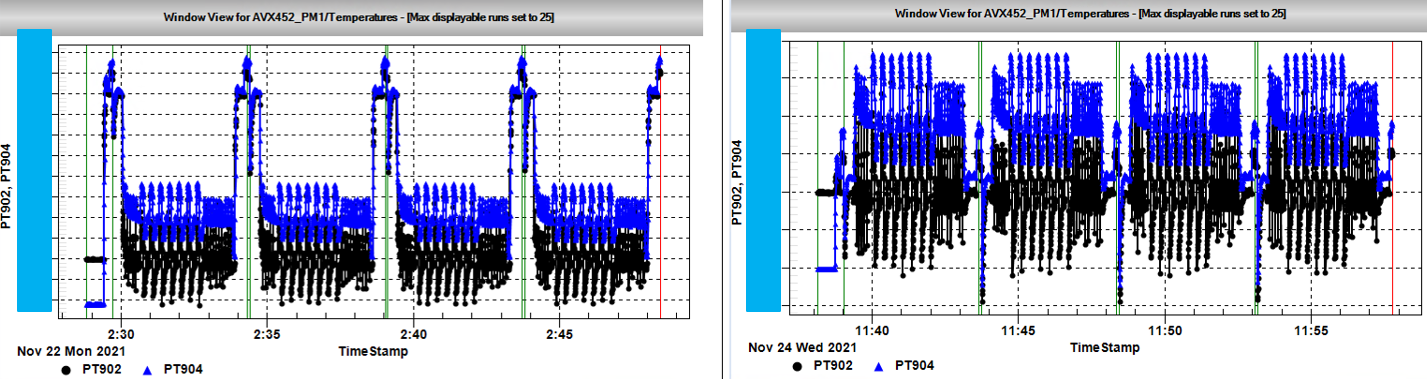 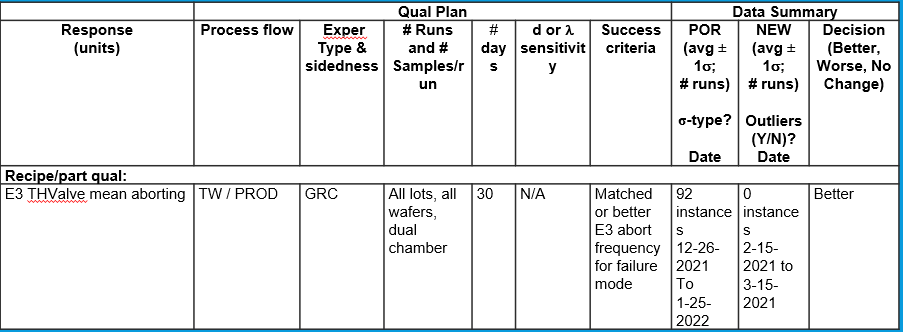 Before
After
Courtesy Z. Weinrich, A. Bunkofske
Example: improving WITHIN-WAFER PARAMETERS via RECIPE CHANGES
Thickness & VT reduction by adjusting recipe gas flow conditions
Thickness variation reduction by matching automated process control
Courtesy S. Yuan
Example: automation of post-maintenance procedures
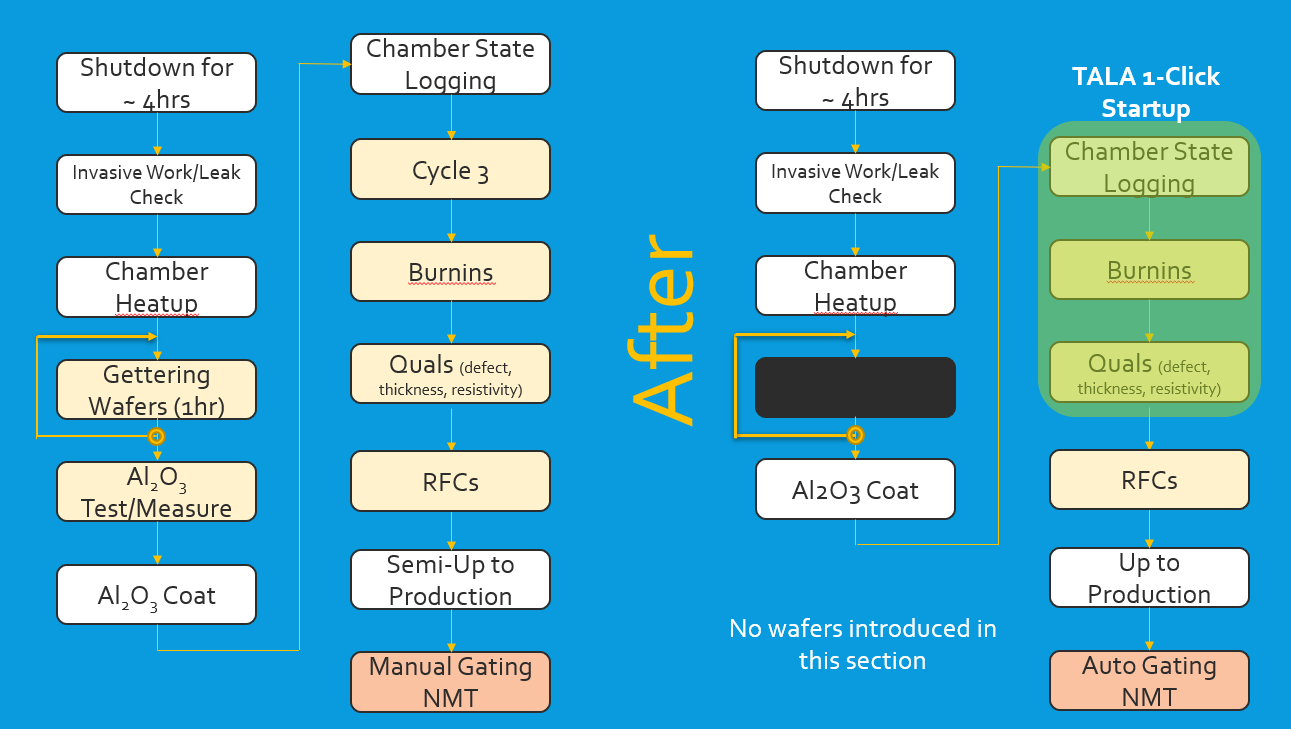 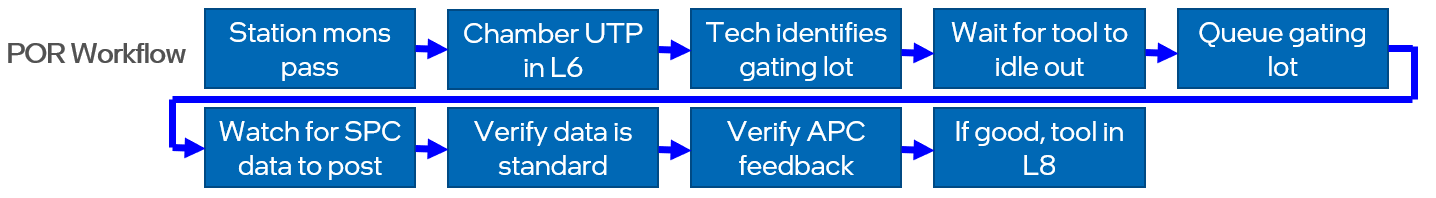 Before
Waferless Check (15m)
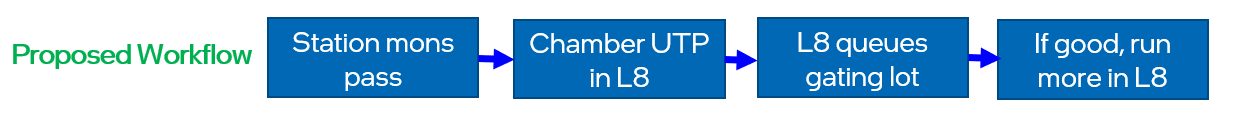 Courtesy Z. Jagoo, J. Damasco
First months at intel
Take WBTs and OJTs to learn various systems used
Focused on operations & equipment
Monitoring tool health
Introducing wafers to tool
Putting the tool together
Training on-shift with technicians
Engineers-in-training become FPOC
Image from https://www.wired.com/2010/10/inside-a-state-of-the-art-cleanroom/
Day-to-day
Typical day (for me): 0730 – 1630
Passdown from night to day shift
Reporting tool status
Chart review for tools
Plan maintenance
Afternoon planning meeting for OCE
Plans for the night
Experiments that are being run
Interacting with engineers/techs
Training
Collaborating/alignment
Meetings:
Focus teams for process development
Quality
Automation
Manufacturing Availability
Shared learning forums
Writing
Going on-site:
Inspect tool & surrounding area
Free coffee
“Work 2” occasionally in the evening
Tool owner – doctor, historian...and engineer, of course
Goal: Know your tool better than anyone else
Know the health of your tool
Proactively address issues that affect yield on prod wafers
Provide guidance on scheduled maintenance
Take detailed notes to allow OCE or backup TO to pick up if you are OOP
Suggest improvements given issues that your tool encounters
The dreaded on-call
Factory is 24/7
Engineers take turns being on-call
On-call done from home
Day off is given as compensation
Types of escalations:
Equipment
Automation
Tool health monitors
Shift engineers improved QoL for OCEs & expanded opportunities for non-PhD
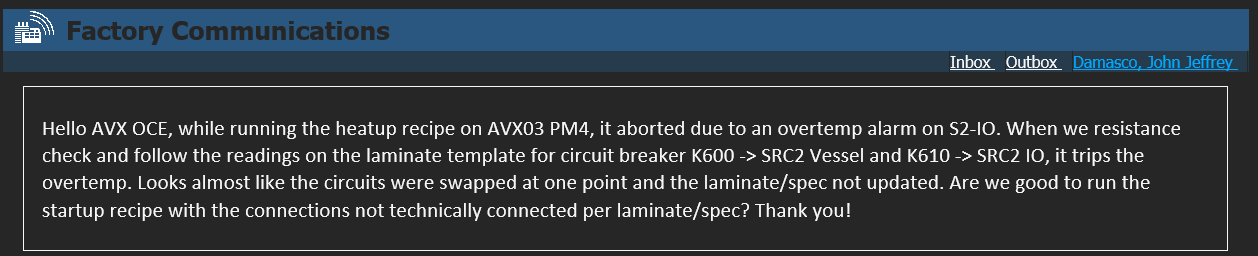 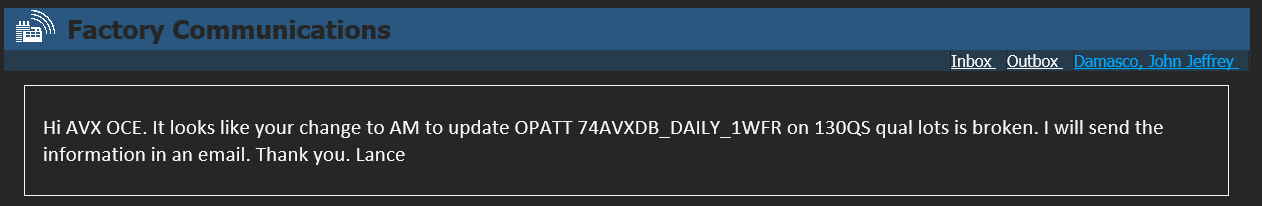 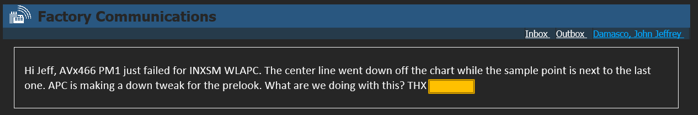 Personal timeline at intel
Factory Roles at Intel
Opportunities in the future...
Intel is currently slowing down hiring. Just be on the lookout for opportunities: https://jobs.intel.com/
Things to emphasize on your resume/CV:
Equipment troubleshooting
Attention to detail
Care for safety & quality
Engineers: have at least one publication! (but not necessary...)
Career paths:
Bachelor  Technician, Engineer
Master  Technician, Engineer
Doctorate  Engineer